المحاضرة الثالثةالمواد الهندسية
لمقرر / تصميم آلات زراعية
الفرقة الرابعة – هندسة زراعية 
العام الجامعي 2020/ 2021م.
منحنيات(الإجهاد – الإنفعال)
إن المعلومات المتعلقة بسلوك المواد وإستخداماتها في التطبيقات الهندسية يتم الحصول عليها عند إجراء إختبار الشد لتلك المواد ورسم العلاقة بين الإجهاد والإنفعال. لذا فإن إختبار الشد يعد واحدا من أهم الإختبارات وأبسطها الذي يمكن عن طريقه تقدير العديد من العوامل المتعلقة بخصائص المواد.
العينة القياسية لجهاز إختبار الشد
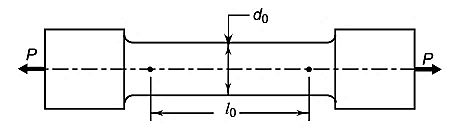 حيث:
	lo = الطول القياسي الاولي للعينة
	do = القطر القياسي الاولي للعينة
	Ao = مساحة المقطع الاولية للعنية
	P = قوة الشد المحورية.
منحني العلاقة بين الإجهاد والإنفعال
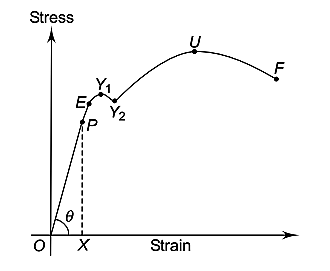 حد التناسب
العلاقة بين الإجهاد والإنفعال في المنحنى السابق علاقة خطية من النقطة  (O)إلى النقطة (P) حيث بعدها يميل المنحنى إلى التشتت او الانحراف عن الخط المستقيم. ويطبق قانون هوك على تلك المرحلة من المنحنى
معامل المرونة
معامل المرونة أو مايطلق عليه معامل يانج هو عبارة عن النسبة بين الإجهاد والإنفعال إلى ما قبل النقطة(P)  ويتم الحصول عليه من ميل الخط المستقيم ويحسب رياضيا كما يلي:
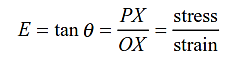 حد المرونة
إذا تم التاثير بقوة او بحمل على العينة في المنطقة ما بعد النقطة ((P إلى ما قبل النقطة(E)  فإن العينة يمكنها استعادة أبعادها الأصلية بعد إزالة الحمل وهذا يعني ان العينة تكون في مرحلة المرونة إلى ما قبل النقطة (E). لذا فإن حد المرونة يعرف بأنه أقصى إجهاد تتحمله المادة دون أن يحدث بها تشكل دائم.
المقاومة عند نقطة الخضوع
يعرف الإجهاد عند نقطة الخضوع بانه أقصى إجهاد ينتج عنه إستطالة في المادة دون ان يصاحبه زيادة في الحمل. فعندما تتعرض المادة لإجهاد بعد النقطة(E)  في المنحنى السابق ، فإن المادة يحدث لها تشكل يطلق عليه التشكل اللدن وتدخل المادة في مرحلة تسمى مرحلة الخضوع
المقاومة عند نقطة الشد الأقصى
في المنحنى السابق بعد النقطة (Y2)  يحدث زيادة في مقدار التشكل اللدن وتصبح المادة أكثر صلادة وترجع تلك الصلادة في المادة إلى مايطلق عليه التصلد الإنفعالي وتتطلب المادة في تلك المرحلة حمل عالي جدا لإحداث تشكل بها. وباستمرار تعرض المادة للحمل فإن الإجهاد المتولد عن هذا الحمل يصل إلى أقصى قيمة له عند النقطة (U)  والتي يطلق عليها نقطة أقصى إجهاد للمادة في إختبار الشد.
نسبة الإستطالة
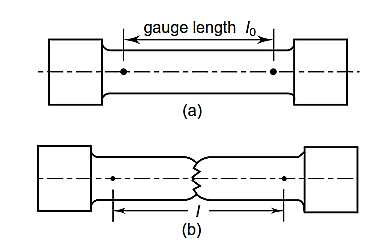 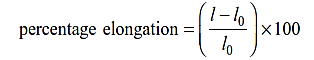 نسبة التناقص في المساحة
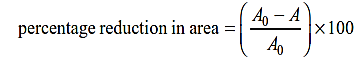 وتسخدم نسبة الإستطالة والتناقص في مساحة المقطع في التعبير عن خاصية القابلية للسحب للمواد كما يستخدما أيضا كمؤشرات للحكم على جودة المواد الهندسية.
الخصائص الميكانيكية للمواد الهندسية
يتم توصيف المواد الهندسية تبعا لخصائصها الطبيعية والميكانيكية لذا فالخصائص الميكانيكية للمواد تستخدم للتعبير عن سلوكها عندما تتعرض لحمل خارجي ويرجع سلوك المادة إلى حالتها من حيث المرونة او اللدونة ، لذا تعتبر الخصائص الميكانيكية احد أهم المعايير المحددة لإختيار المواد التي تستخدم في تصنيع أجزاء الآلات.
المقاومة Strength
تعرف المقاومة بأنها مقدار تحمل المادة للقوى الخارجية المؤثرة عليها دون أن يحدث لها كسر. وتتعرض المواد لقوى خارجية مختلفة منها الشد أو الضغط أو القص وتسبب تلك القوى حدوث إجهادات بالمادة تبعا لنوعها ، أي انها يمكن أن تكون إجهادات شد او ضغط او قص. وتقاس المقاومة بكميات عددية مختلفة تبعا لنظام الوحدات المستخدم.
المرونة Elasticity
تعرف المرونة بأنها قدرة المادة على إستعادة شكلها وحجمها وأبعادها الأصلية بعد التأثير عليها بحمل خارجي والذي يسبب حدوث تشكل مرن Elastic Deformation  لها وذلك  بعد إزالة الحمل. وتعتبر كل المواد الهندسية مرنة بشكل عام لكنها تختلف في درجة مرونتها ومن أكثر المواد الهندسية مرونة الحديد الصلب. وتقاس المرونة بمعامل المرونة Modulus of Elasticity
اللدونة Plasticity
هي قدرة المادة على احتفاظها بالتشكل الذي حدث لها من جراء التأثير عليها بحمل خارجي ويطلق على التشكل في هذه الحالة تشكل دائم Permanent Deformation  حيث يظل التشكل له أثر على أجزاء المادة حتى بعد إزالة الحمل.
الصلابة Stiffness or Rigidity
هي قدرة المادة على مقاومة التشكل عند تعرضها لحمل خارجي وحيث أن كل المواد يحدث بها تشكل عندما يتم التأثير عليها بأحمال خارجية فإنه يتم إستخدام معامل المرونة كمقياس للصلابة. الصلب أكثر صلابة من الألومنيوم. والصلابة هي أحد أهم الإعتبارات التصميمية لأعمدة نقل القدرة للآلات.
الرجوعية Resilience
هي قدرة المادة على إمتصاص الطاقة عندما يحدث بها تشكل مرن نتيجة تعرضها لحمل خارجي وأيضا قدرتها على تحرير الطاقة عندما يتم إزالة الحمل. والرجوعية هي أحد المعايير التصميمة في حالة تصميم اليايات الميكانيكية. وتقاس الرجوعية بمعامل معامل الرجوعية Modulus of Resilience
معامل الرجوعية Modulus Resilience
عبارة عن طاقة الإنفعال لوحدة الحجوم اللازمة لإحداث إجهاد لعينة في جهاز إختبار الشد حتى نقطة حد المرونة. ويمكن التعبير عن معامل الرجوعية بيانيا بإستخدام منحنى العلاقة بين الإجهاد والإنفعال حيث تمثل المساحة تحت المنحنى من نقطة الأصل إلى نقطة حد المرونة.
المتانة Toughness
هي قابلية المادة لإمتصاص الطاقة قبل حدوث الإنهيار او الكسر أي انها عبارة عن الطاقة المسببة للإنهيار عن طريق الكسر. والمتانة من الخصائص الميكانيكية الهامة لأجزاء الآلات التي تتعرض لحمل صدم Impact Load  والمادة المتينة هي المادة التي يمكن ثنيها أو لييها او إحداث إستطالة لأجزاءها قبل أن يحدث لها كسر. وتقاس المتانة بمعامل يطلق عليه معامل المتانة.
معامل المتانة Modulus of Toughness
يعرف بأنه مقدار الشغل المبذول لإحداث كسر بالعينة. ويمكن التعبير عنه بيانيا باستخدام منحنى العلاقة بين الإجهاد والإنفعال حيث تمثل المتانة المساحة تحت المنحنى من نقطة الأصل إلى نقطة الكسر. وفي التطبيقات العملية تقاس المتانة للمواد عن طريق جهاز إختبار الصدم "Izod and Charpy Impact testing Machines".
القابلية للطرق Malleability
هي قابلية المادة لحدوث تشكل بها ووصول هذا التشكل إلى أقصى مدى له قبل حدوث تشققات Cracks  في السطح الخارجي لجزيئات المادة وذلك عندما تتعرض لقوى ضغط. والمواد القابلة للطرق يتم تشكيلها من خلال العمليات التصنيعية مثل الدرفلة– الحدادة– البثق.
المطيلية Ductility
هي قابلية المادة لحدوث تشكل بها ووصول هذا التشكل إلى أقصى مدى له قبل حدوث تشققات Cracks  في السطح الخارجي لجزيئات المادة وذلك عندما تتعرض لقوى شد. أي أن المطيلية هي عبارة عن الإنفعال الدائم الذي يصاحبه الكسر في إختبار الشد. والمواد المطيلة يتم تشكيلها من خلال العمليات التصنيعية مثل السحب والثني.
القصافة Brittleness
هي خاصية تتميز بها المواد التي تمر بمرحلة التشكل اللدن بقدر لايذكر قبل حدوث الإنهيار لها ، أي أنها عكس المطيلية. والمواد القصيفة يحدث لها تشكل لدن محدود قبل حدوث الإنهيار في جهاز  إختبار الشد ويكون الإنهيار لتلك المواد فجائي وعن طريق الخضوع
الصلادة Hardness
هي مقاومة المادة لحدوث إختراق او تشكل دائم في سطحها الخارجي أي المقاومة لحدوث أيا مما يلي الخدش Hو الحك او القطع او التشيكل وتعتبر الصلادة من أهم الخصائص الميكانيكية التي يجب أخذها في الإعتبار عند إختيار المواد لأجزاء الآلات التي يحدث فيما بينها إحتكاك عند التشغيل مثل: (التروس – الكامات وتوابعها – الكرات المعدنية لكراسي المحاور).
طرق قياس الصلادة
1- إختبار Brinell  للصلادة
2- إختبار Rockwell  للصلادة
3- إختبار Vicker  للصلادة
4- إختبار Shore scleroscope
الحديد الزهر Cast Iron
التعريف الدقيق للحديد الزهر أنه عبارة عن سبيكة من الحديد والكربون الذي نسبته تكون أكبر من 2% وبعض العناصر الأخرى مثل السليكون والمنجنيز والكبريت والفوسفور. والفرق الجوهري بين الحديد الزهر والحديد الصلب يرجع إلى نسبة الكربون في كليهما. حيث أن الحديد الصلب لاتزيد نسبة الكربون فيه عن 1% بينما في الحديد الزهر تترواح مابين 2% إلى 4%.
أسس تصنيف الحديد الزهر
يصنف الحديد الزهر تبعا لتوزيع محتواه من الكربون في الهيكل البنائي له إلى الأنواع التالية:
الحديد الزهر الرمادي Gray Cast Iron
الحديد الزهر الأبيض White Cast Iron
الحديد الزهر القابل للطرق Malleable Cast Iron
الحديد الزهر القابل للسحب Ductile Cast Iron
النظام الثنائي في تسمية الحديد الصلب هندسيا
نظرا لتعدد الأنواع المختلفة للحديد الصلب المستخدمة في تصنيع كثيرا من أجزاء الآلات ، فإن الصلب يتم تسميته هندسيا بواسطة مجموعة من الحروف والأرقام تسهل على المصمم إختيار النوع المناسب وتوضح واحدة من الخصائص التالية:
المقاومة للشد Tensile Strength
المحتوى من الكربون Carbon Content
التركيب الكيميائي لعناصر السبيكة
الصلب المسمى هندسيا عن طريق المقاومة للشد
الطريقة الاولى: رمز الحديد (Fe)  متبوعا بقيمة أقل تحمل للشد بوحدات N/mm2  فمثلا Fe 360  تعبر عن الصلب الذي أقل قيمة تحمل شد له تساوي 360 N/mm2
الطريقة الثانية: الرمزFeE  متبوعا بقيمة أقل قيمة للشد عند نقطة الخضوع بوحداتN/mm2   فمثلا FeE 250  تعبر عن الصلب الذي أقل قيمة تحمل شد له عند نقطة الخضوع تساوي 250 N/mm2
تسمية الصلب الكربوني
يتم تسميته بناءا على المحتوى من الكربون باستخدام ثلاثة كميات كما يلي:
رقم يشير إلى 100 ضعف لمتوسط نسبة الكربون.
الرمز الكيميائي للكربون (C)
رقم يشير إلى 10 أضعاف لمتوسط نسبة المنجنيز.
والمثال التالي يوضح ذلك(55C4)  تشير تلك التسمية إلى صلب كربوني نسبة الكربون به 0.55%  ونسبة المنجنيز به 0.04%
تسمية صلب القطع الحر الغير سبائكي
يتم تسميته طبقا للقاعدة التالية:
رقم يشير إلى 100 ضعف لمتوسط نسبة الكربون.
الرمز الكيميائي للكربون (C).
رقم يشير إلى 10 أضعاف لمتوسط نسبة المنجنيز.
الرمز الكيميائي لعنصر واحد من مكونات الصلب التي تجعله صلب حر القطع  مثل ( الكبريت (S) – الرصاص (Pb) – التريليوم (Te) – السيلينيوم (Se)).
رقم يشير إلى 100 ضعف لمتوسط نسبة العنصر المختار من الخطوة السابقة.
والمثال التالي يوضح ذلك: (25C12S14) تشير تلك التسمية إلى صلب القطع الحر الذي نسبة الكربون به 0.25% ونسبة المنجنيز به 1.2% ونسبة الكبريت به 0.14%.
تسمية سبائك الصلب
رقم يشير إلى 100 ضعف متوسط نسبة الكربون في السبيكة.
الرموز الكيميائية لكل العناصر المكونة للسبيكة بحيث يتبع كل عنصر متوسط نسبته المئوية مضروبة في معامل Factor. 
المعامل المضروب فيه متوسط نسبة كل عنصر في السبيكة يعتمد على العنصر السبائكي Alloying Element المبينة قيمه في الجدول المقابل.
في سبائك الصلب لايتم إضافة عنصر المنجنيز للسبيكة عند تسميتها هندسيا إلا إذا كانت نسبته أكبر من أو تساوي 1%.
يتم ترتيب الرموز الكيميائية لعناصر السبيكة والأرقام الدالة عليها ترتيبا تنازليا على حسب النسبة المئوية لمحتوى كل عنصر.
تسمية سبائك الصلب العالي
الحرف X
رقم يشير إلى 100 ضعف لمتوسط نسبة الكربون في السبيكة.
رمز كل عنصر من عناصر السبيكة متبوعا بنسبته لأقرب عدد صحيح.
الرمز الكيميائي لأي عنصر يتم اضافته لإاكساب السبيكة خاصية معينة
أهم أجزاء الآلات المستخدم الصلب الكربوني في تصنيعها
مؤشرات إختيار عناصر سبائك الصلب
المعايير العالمية للمواد الحديدية
الجمعية الامريكية لإختبارات المواد 
المعهد الالماني للتصنيف العددي للحديد  
جمعية مهندسي السيارات الأمريكية 
المعهد الأمريكي للحديد والصلب 
النظام العددي الإنجليزي
المعالجات الحرارية للصلب
التخمير Annealing
المعادلة Normalizing
التقسية Hardening
المراجعة Tempering
حالات التقسية للصلب
الطريقة الاولي:
تعتمد على تغيير البناء الهيكلي للسطح ومن أمثلتها: (التقسية باللهب – التقسية بالحث الكهربي)
الطريقة الثانية:	
تعتمد على تغيير كلا من البناء الهيكلي والتركيب الكيميائي للسطح ومن أمثلتها: (التقسية الكربونية - التقسية النيتروجينية - التقسية السيانيدية  - التقسية الكربونية النيتروجينية
نوعين من الصلب المسبوك الأكثر استخداما في التطبيقات الهندسية
سبائك الألومنيوم وخصائصها
في الوقت الحالي تنافس سبائك الألومنيوم كلا من سبائك النحاس والصلب نظرا لأن خصائصها الميكانيكية ذات طابع فريد مما جعلها تستخدم على نطاق واسع كأحد المواد الهندسية غير الحديدية وتتميز بالمميزات التالية:
الكثافة النوعية منخفضة 
المقاومة للصدأ 
السهولة في التصنيع 
عالية التوصيل الحراري
نظام التسمية لسبائك الألومنيوم
سبائك النحاس وأنواعها
تمتاز سبائك النحاس بأن قابليتها للتوصيل الحراري والكهربي ممتازة ويمكن تشكيلها بالسباكة وباستخدام معدات الورش وكذلك يمكن لحامها عن طريق اللحام القصديري كما أن مقاومتها للصدأ عالية. وفيما يلي أهم سبائك النحاس الأكثر إستخداما في التطبيقات الهندسية. 
النحاس الاصفر Brass
النحاس البرونزي Bronze
النحاس الاحمر  Gunmetal
النحاس المنكل Monel Metal
الزحف Creep
عندما يتعرض جزء من أي آلة إلى حمل ثابت فإن مادة الصنع لهذا الجزء يحدث لها تشكل لدن خلال فترة من الزمن وتلك الفترة الزمنية المعتمدة على مقدار الإنفعال يطلق عليها هندسيا اسم الزحف أي أن الزحف هو التشكل البطيئ المستمر التي تتعرض له أي مادة مع الزمن تحت حمل ثابت. وحيث أن التشكل الناتج عن الزحف يتناسب طرديا مع درجة الحرارة لأنه دالة في كلا من مستوى الإجهاد ودرجة الحرارة ، لذا فإن الزحف من الخصائص الميكانيكية التي يجب أخذها في الإعتبار من جانب المصمم خاصة عند تصميمه لأجزاء الآلات التي تتعرض لزيادة مستمرة في درجات الحرارة.
المنحنى المثالي للزحف
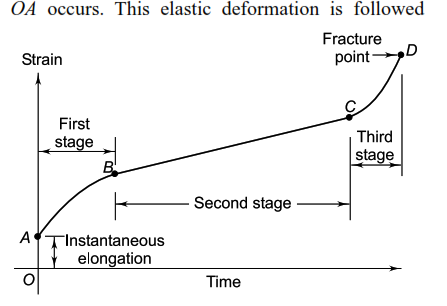 عوامل إختيار المادة
إن إختيار المادة الهندسية المناسبة لأي جزء من أجزاء الآلات تعتبر أهم خطوات عملية التصميم والمادة المثلى هي التي تؤدي وظيفتها بأقل تكلفة ممكنة وبكفاءة عالية وأيضا تكون درجة الإعتمادية لها مرتفعة. وفي أحيان كثيرة تستخدم طريقة التجربة والخطأ  في عملية الإختيار للمادة لأنه ليس من السهل إختيار المادة المناسبة
مدى توافر المادة  Availability
التكاليف  Cost
الخصائص الميكانيكية Mechanical Properties
الإعتبارات التصنيعية  Manufacturing Considerations
خطوات طريقة نقطة الترجيح
الخطوة الاولى: 
	عمل دراسة عن النظام المراد تصميمه وإعداد قائمة 	بالخصائص الهندسية لإختيار المادة المناسبة.
الخطوة الثانية: 
	يتم فيها تحديد أهم الخصائص المناسبة لطبيعة 	التصميم ثم إعداد قائمة بتلك الخصائص.
خطوات طريقة نقطة الترجيح
الخطوة الثالثة:
يتم تقسيم الخصائص التي تم تحديدها في الخطوة السابقة إلى مجموعتين من العوامل. المجموعة الاولي يطلق عليها عوامل Go-No-Go Parameters   أما المجموعة الثانية فيطلق عليها العوامل الترجيحية Discriminating Parameters
الخطوة الرابعة:
العوامل الترجيحية التي تعبر عن خصائص المواد يتم إعطاؤها قيما عددية يطلق عليها معاملات الترجيح تعتمد على أهمية تحقيق المادة للمتطلبات التصميمية